Aufgabengestaltung
Wann und wie viel?
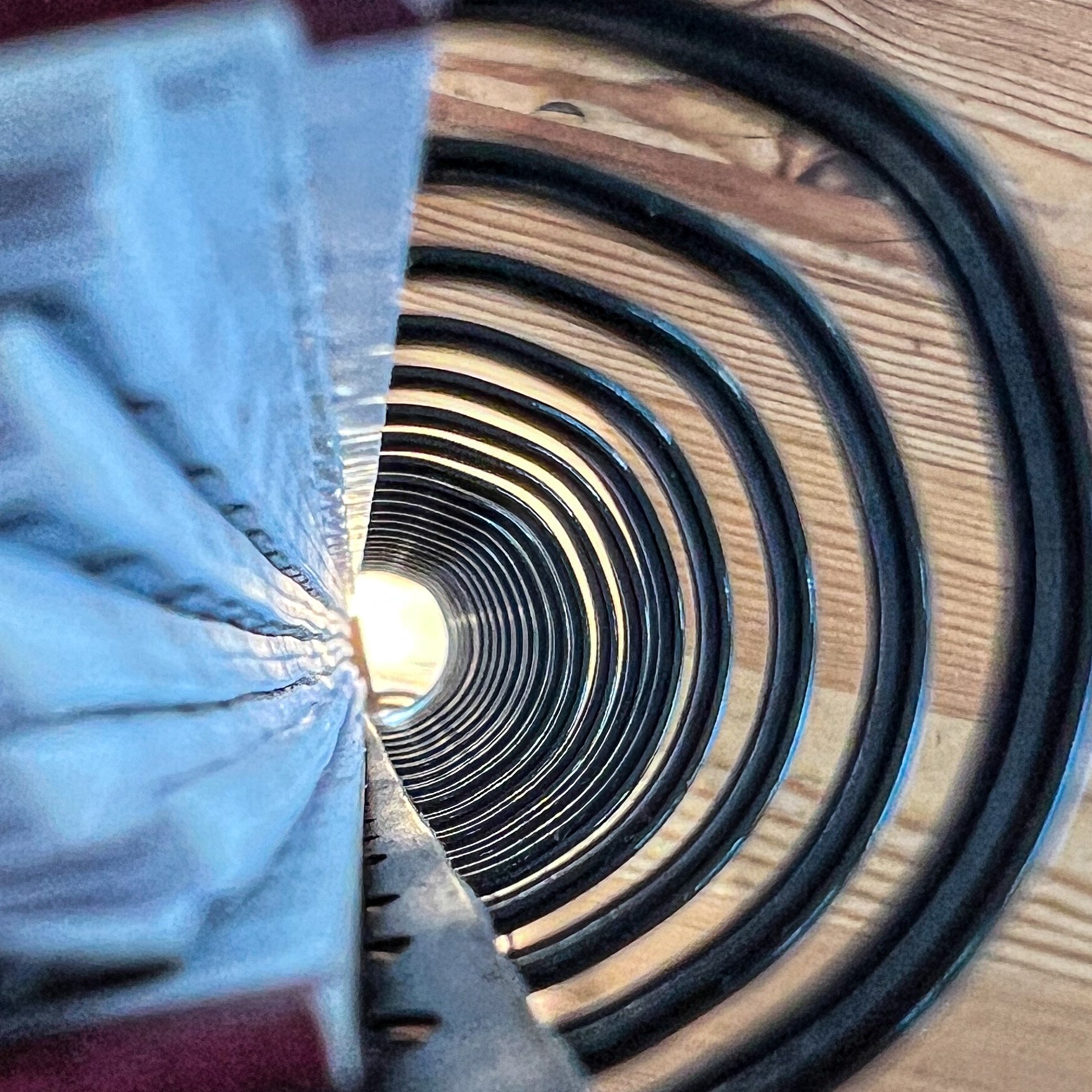 Aufgabengestaltung – Wann und wie viel?
Funktionierende Strategien und hilfreiche Umstände in meiner Schulzeit:
Das Prinzip des Wochenplans zur besseren Übersicht des zu erarbeitenden Stoffes.
Was noch geholfen hätte:
Das Konzept Wochenplan mit einem realistisch minimalistischen Anteil von essenziellen Lerninhalten als Pflichtstoff und einem grosszügigen Anteil als freiwillige Zusatzaufgaben.
Auch ausserhalb des Wochenplans: Pflichtstoff auf Essenzielles und Grundsätzliches beschränken, Verständnis sichern, Zusatzaufgaben anbieten, wenn nötig.